Neoplazi
Metastaz: 
Kanserin birincil odak ile aralarında bir devamlılık olmaksızın, vücudun başka doku ve organlarına yayılması. Uzak organ yayılımları
İnvazyon yeteneği olan kanser hücreleri, kan ve lenf damarlarına veya vücut boşluklarına girerek, vücudun başka organ ve dokularına yayılarak, o bölgelerde yeni tümör odakları oluştururlar.
Genellikle, büyük, kötü diferansiye ve hızlı büyüyen malign tümörlerin metastaz yapma yetenekleri yüksektir.
Neoplazi
Metastaz yolları:
Lenf damarları
	- Genellikle karsinomlar bu yolla yayılırlar. Sarkomlar nadiren bu yolu kullanır.
Kan damarları
	- Genellikle sarkomlar bu yolla yayılırlar. Bazen karsinomlar da bu yolu kullanırlar. 
    - Venöz damarların duvarları kanser hücreleri tarafından daha kolaylıkla invaze edilir. Arter duvarı tümör invazyonuna oldukça dirençlidir. 
    - Normalde lenf damarları venöz dolaşıma karıştığı için, lenf damarlarına giren kanser hücreleri de bir süre sonra venöz kana karışarak metastaz yapabilir. Bu yolla daha çok karaciğer ve akciğere metastaz olur.
Lenf nodu metastazı
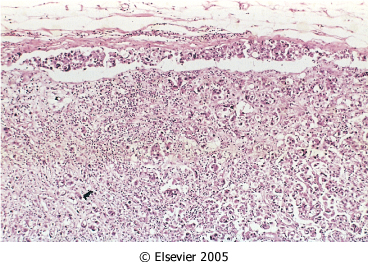 Robbins ve Cotran, Hastalığın Patolojik Temeli, 7 baskı
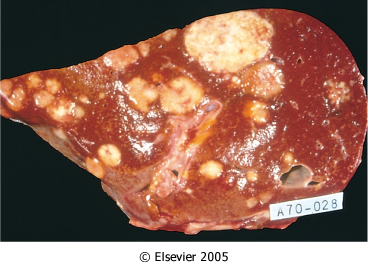 Karaciğer metastazı
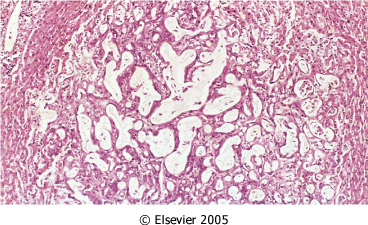 Robbins ve Cotran, Hastalığın Patolojik Temeli, 7 baskı
Neoplazi
Vücut boşlukları ve yüzeyleri:

	ör: mide kanseri – over (peritoneal boşluk)
		over kanseri – karın içi diğer organlar (peritoneal boşluk)
		lenfoma/lösemi – beyin (beyin omurilik sıvısı)
Neoplazi
Derecelendirme ve evreleme
Derecelendirme (grade I,II,III,IV)
Diferansiyasyonu
Mitoz varlığı ve sayısı

Grade I: İyi diferansiye ....... Grade IV: indiferansiye/anaplastik
Derecelendirme ve evreleme
Neoplazi
Evrelendirme (Stage I,II,III,IV)
Kanserin vücuttaki yaygınlığını gösterir.
Tümörün büyüklüğü
Bölgesel lenf bezlerinde metastaz varlığı/yokluğu
Uzak organ/doku metastazı varlığı/yokluğu
Uygun tedavi seçiminde rolü vardır.

Evre I: erken dönem, çok yayılmamış... ... Evre IV: Bütün vücutta 						yayılmış, geç
                                                                             dönem kanser
Neoplazi
Tümörlerin etkileri
Tümörün biyolojik davranışını, hem tümör, hem de konakçının özellikleri belirler.

TÜMÖRLER:
		*basınç atrofisi, istila
		*hormon sentezi vb. fonksiyonel etkiler
		*kanama, sekonder enfeksiyon
		*organ ve dokularda yırtılma
		*kaşeksi (şiddetli, hızlı kilo kaybı, iştahsızlık, güçsüzlük, anemi)
Neoplazi
Tümör etyolojisi
Karsinojen: 
	Neoplaziyi başlatan ve gelişmesini sağlayan etkenler
		*endojen
		*ekzojen
Neoplazi
Tümör etyolojisi
Endojen etkenler (tümör eğilimine neden olurlar)
Kalıtım
Irk
Yaş
Cinsiyet ve hormonlar
Beslenme 
İmmünolojik faktörler
Prekanseröz hastalıklar ve lezyonlar
Neoplazi
Tümör etyolojisi (endojen)
Kalıtım (heredite):
Tümörler kalıtsal olarak sonraki soylara taşınabilirler
Tümör oluşumuna zemin hazırlayan bazı hastalıklar sonraki soylara taşınabilirler
		ör: retinoblastoma (%40 ailevi)
		     familiyal polipozis koli (50 yaş ve üzerinde %100 kolon kanseri gelişimi)
Neoplazi
Tümör etyolojisi (endojen)
Irk
		ör: deri kanseri beyazlarda zencilere göre daha sıktır.

Cinsiyet ve hormonlar
		 bazı tümörlerin sıklığı kadın ve erkekler arsında değişkenlik gösterir.
Neoplazi
Tümör etyolojisi (endojen)
Yaş 
Genellikle 55 yaş üzerinde tümörler daha sık gelişir
Epitel dokularda yaşlanmanın etkisi ile tümör gelişimi daha fazla olur
		ör: prostat, meme, uterus, over kanserleri
Çocukluk döneminde, hızlı gelişen organ ve doku tümörleri fazladır.
		ör: lösemi (kemik iliği dokusu), kemik tümörleri, nöral tümörler
Neoplazi
Tümör etyolojisi (endojen)
Beslenme
İmmünolojik faktörler
		immün sistem bozuklukları, tümör gelişimini kolaylaştırabilir. 
Prekanseröz hastalıklar ve lezyonlar
		hiperplazi, displazi
		ör: endometriyal hiperplazi, uterin servikal displazi, bronş mukozasında metaplazi/displazi, siroz
Neoplazi
Tümör etyolojisi (eksojen)
Kimyasal maddeler
Fiziksel etkenler
Canlı etkenler
Neoplazi
Tümör etyolojisi (eksojen)
Kimyasal maddeler
İki aşama ile karsinogeneze neden olurlar
		1.inisiyasyon
		2.promosyon
Kimyasal karsinojenler:
Alkilleyici maddeler
Polisiklik ve heterosiklik hidrokarbonlar
Aromatik aminler, amidler, azo boyaları
Bitki ve mikrobiyal ürünler
Diğerleri: vinil klorid benzeri endüstriyel ürünler, krom, nikel, asbest vb inorganik maddeler, ilaçlar
Neoplazi
Tümör etyolojisi (eksojen)
Fiziksel etkenler
Radyasyon:
	-UV, iyonizan radyasyon (X, gamma, alfa, beta parçacıkları, protonlar, nötronlar)
	-Cinsi, dozu, süresi, kişisel faktörler (yaş, hormonlar, immünsistemin durumu) çok önemlidir.
	-latent (sessiz) dönem çok değişkendir.
	-en sık lösemi gelişiminde rolü vardır.
Neoplazi
Tümör etyolojisi (eksojen)
Fiziksel etkenler
Isı 
		ör: yanık skarı

Mekanik tahrişler
		ör: diş protezleri, eklem protezleri
Neoplazi
Tümör etyolojisi (eksojen)
Canlı etkenler
Viruslar (onkojen viruslar: RNA, DNA virusları)
		ör: HBV, HPV, EBV, HTLV
Bakteriler 
Parazitler